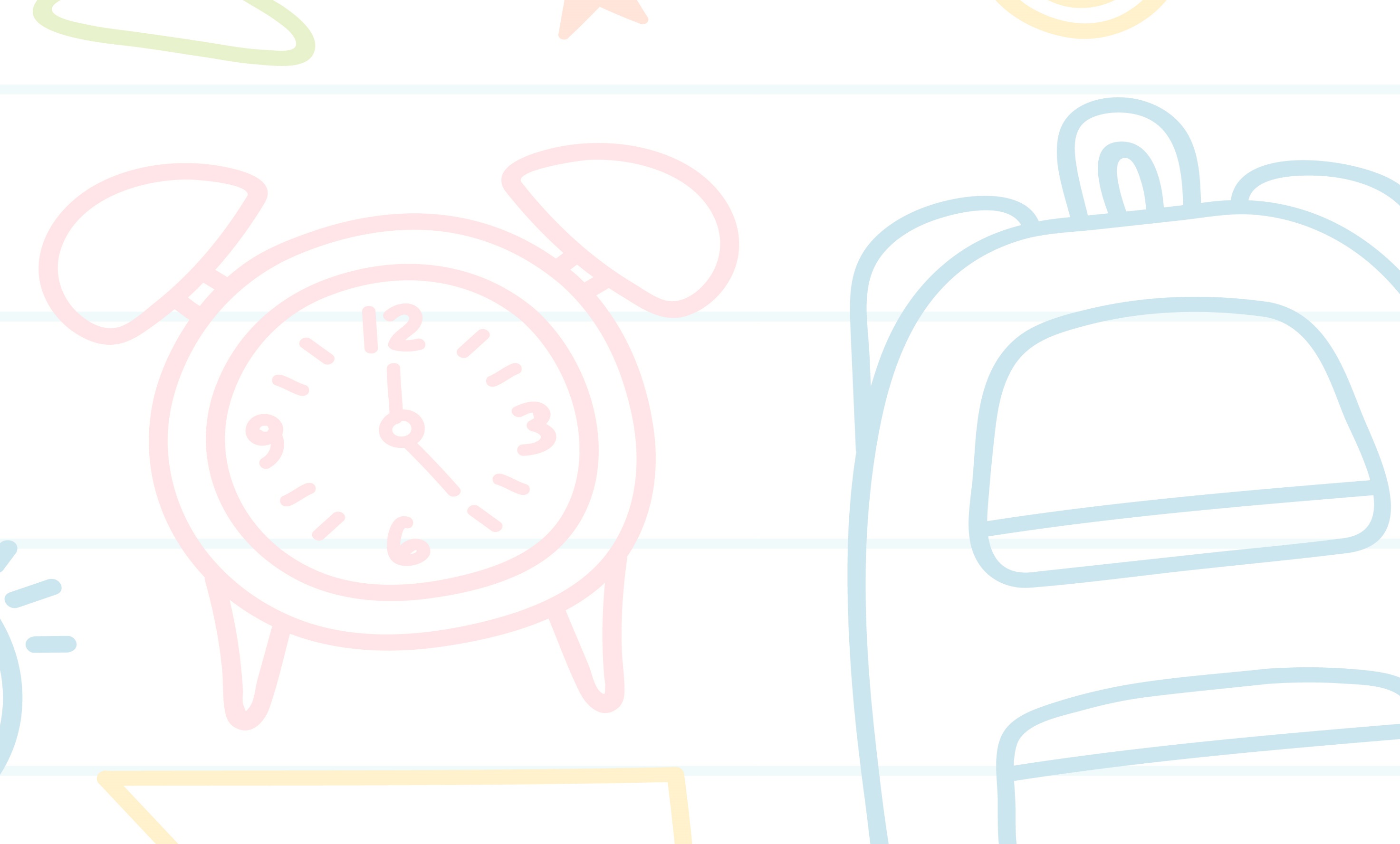 CONCURSO CULTURAL PARA ESCOLHA DO MASCOTE DA CAMPANHA DO AGASALHO 2018
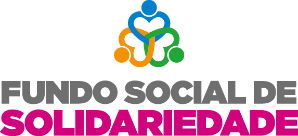 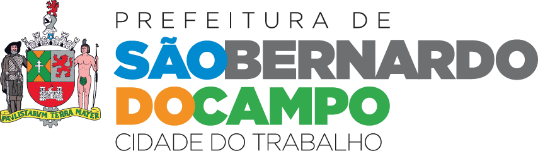 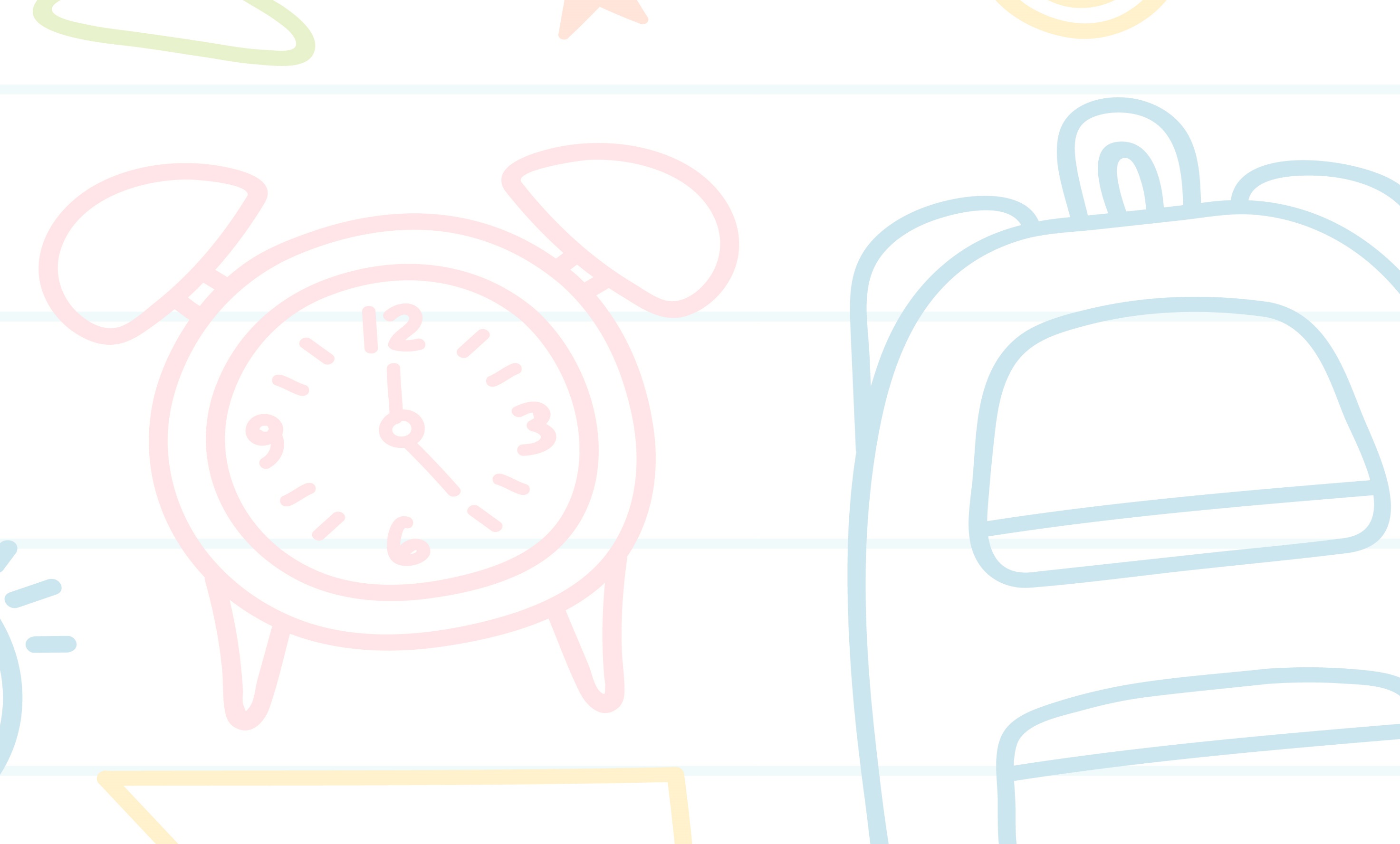 O CONCURSO
O presente CONCURSO trata-se de uma atividade cultural e visa estimular a produção artística das crianças, desenvolvendo aspectos relacionados a criatividade e linguagens verbal e não verbal e solidariedade, visando oportunizar uma ampla participação de alunos/escolas.

Regulamento Específico de Participação.
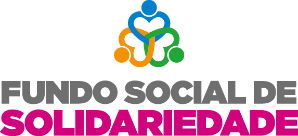 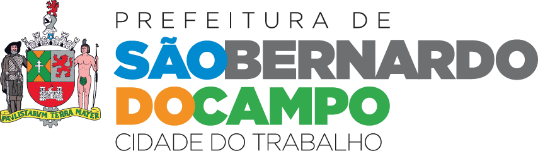 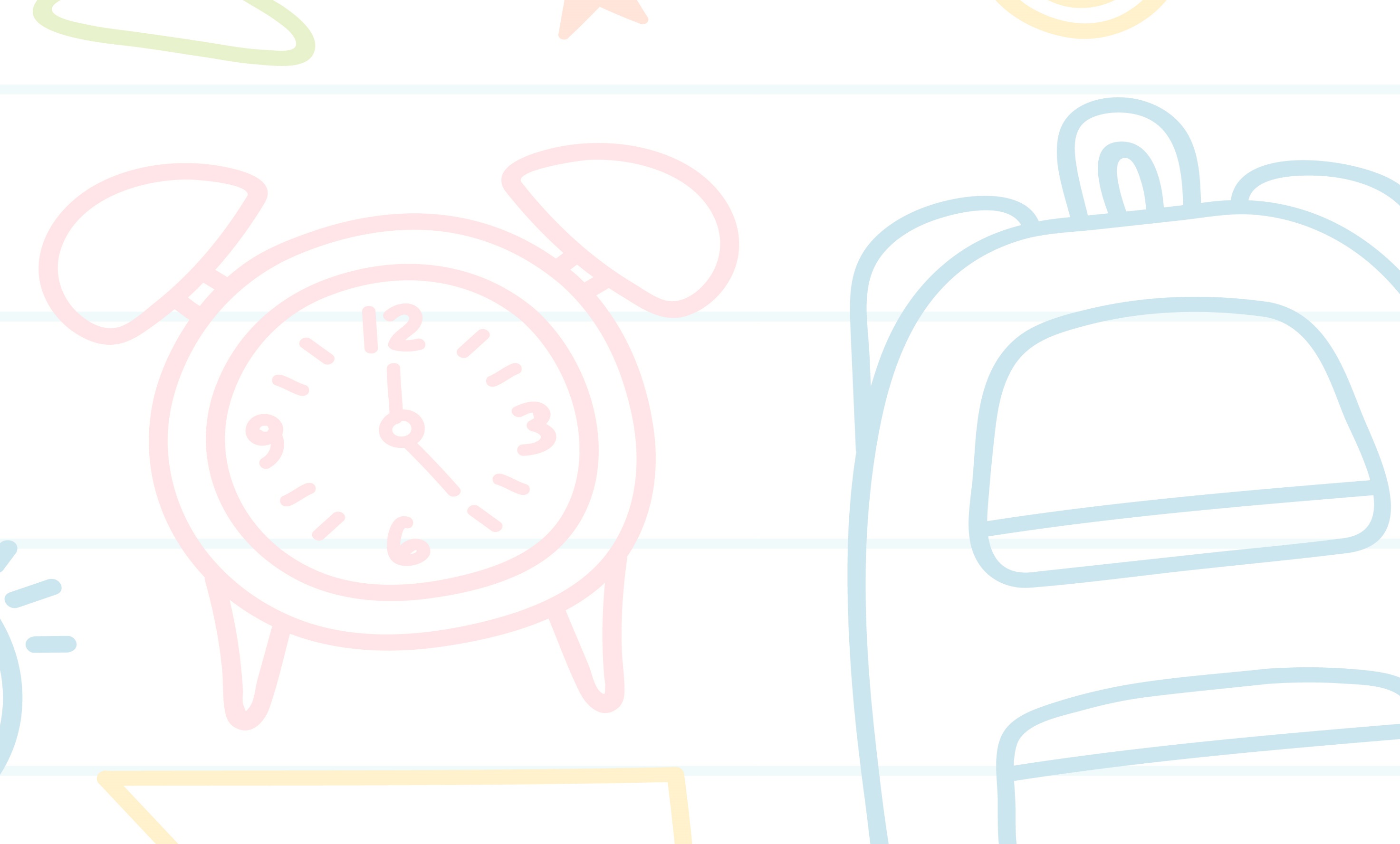 O(S) TEMA(S)
Campanha do Agasalho 2018; 
Solidariedade;
Respeito;
Amor ao próximo;
União;
Paz;
Aspectos relacionados à nossa Pátria e a cultura Brasileira;
Aspectos relacionados à história e as características do município de São Bernardo do Campo.
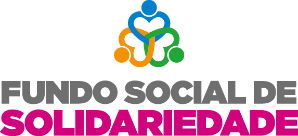 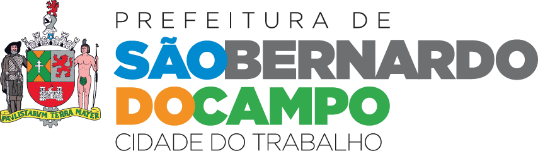 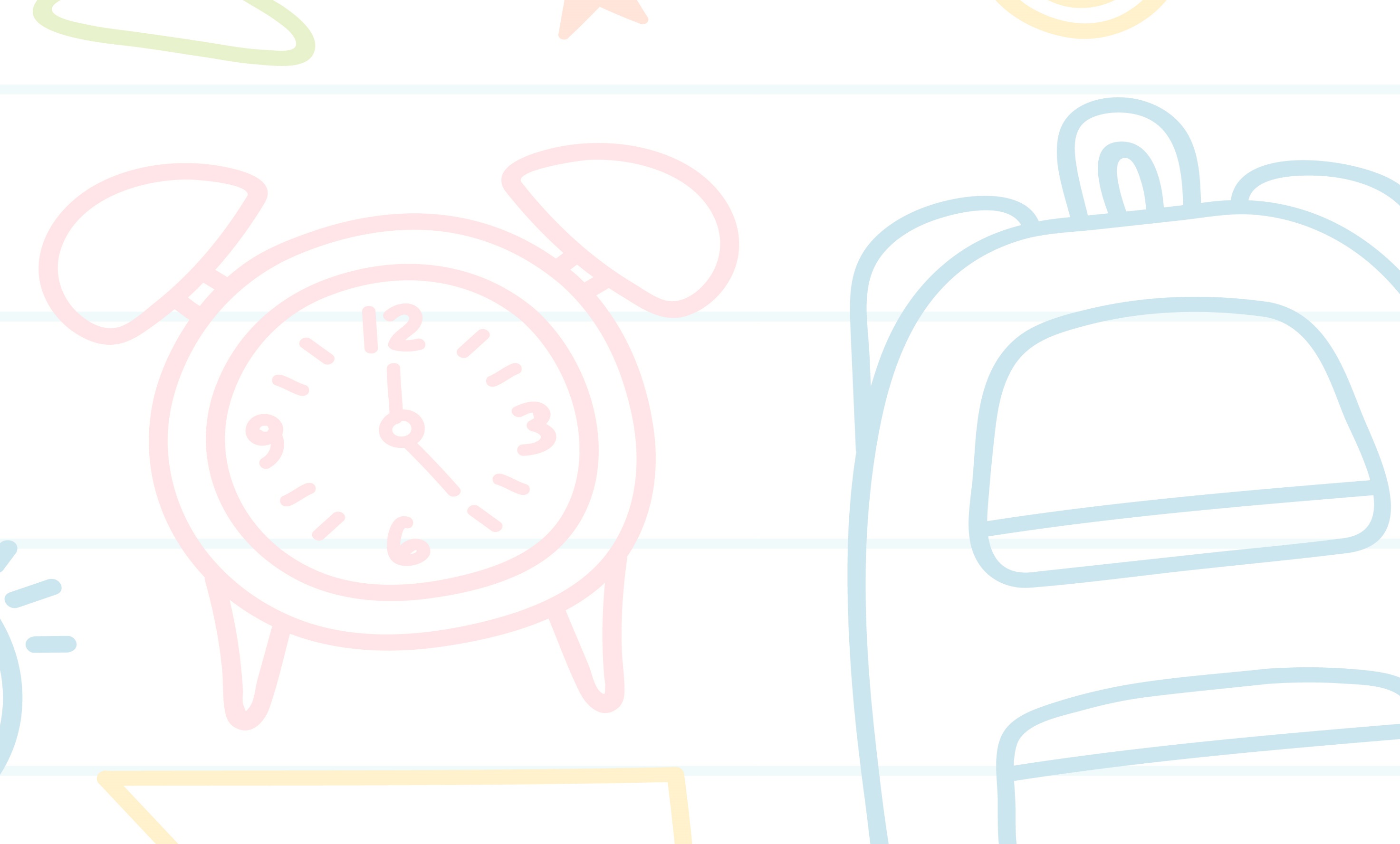 QUEM PODE PARTICIPAR?
Escolas públicas e particulares que ofereçam a etapa de escolarização referente ao Ensino Fundamental I (1º primeiro a 5º quinto ano);

Cada ESCOLA inscrita poderá participar somente com o envio de 1(um) desenho e 1(um) nome de um MASCOTE para a CAMPANHA DO AGASALHO 2018, sendo que o desenho e o nome deve ser sugerido pelo mesmo ALUNO representante de uma ESCOLA.
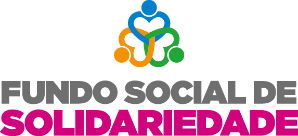 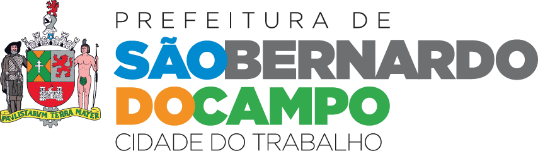 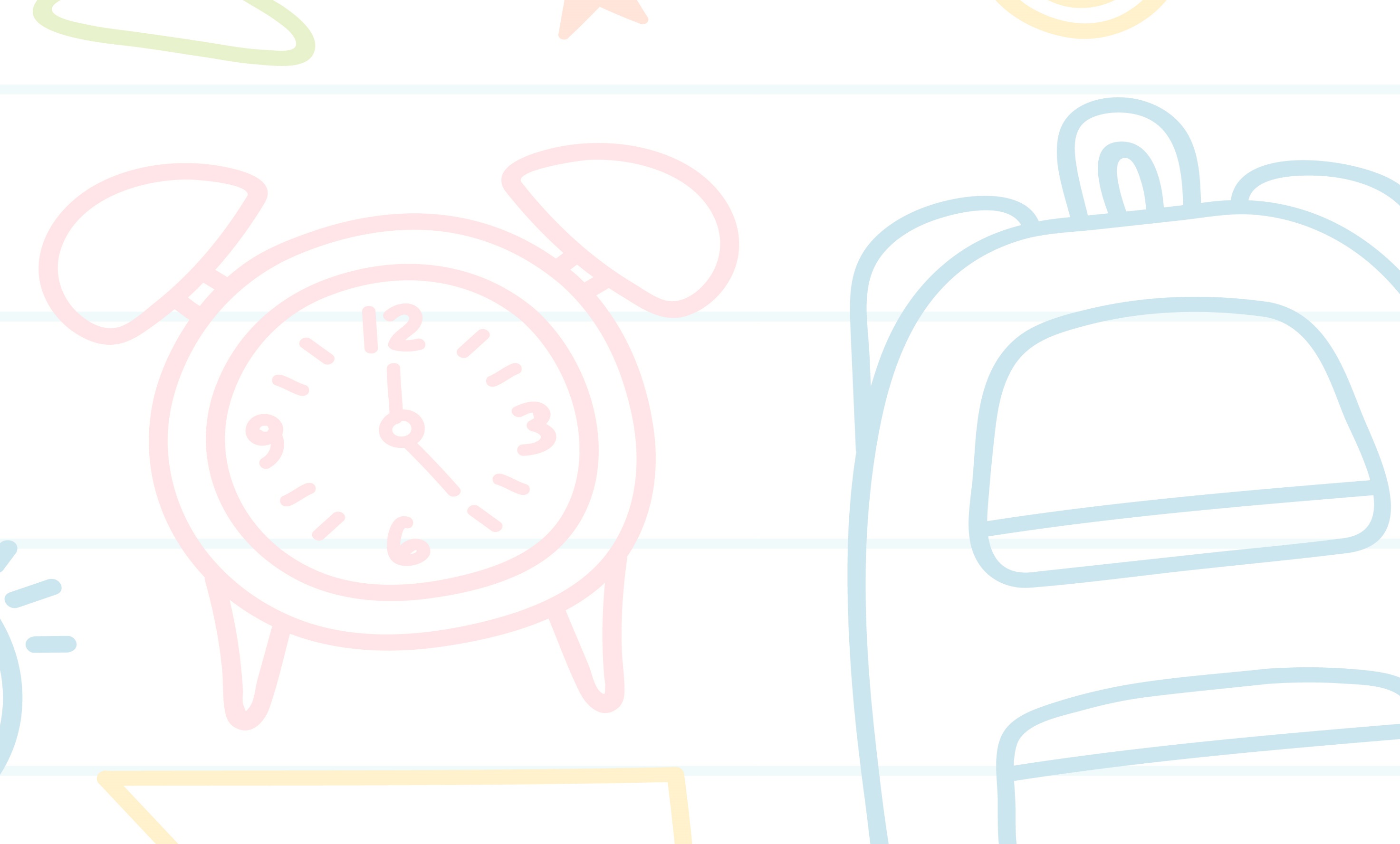 PRAZOS:
INSCRIÇÕES: DE 13/03 A 13/04/2018

ENTREGA DO “MASCOTE”: 14/04 A 27/04/2018

JULGAMENTO E DIVULGAÇÃO DO RESULTADO: ATÉ 25/05/2018

EVENTO DE PREMIAÇÃO: ATÉ 30/05/2018
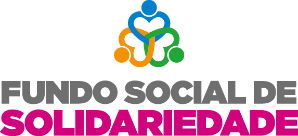 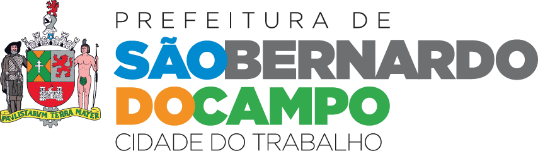 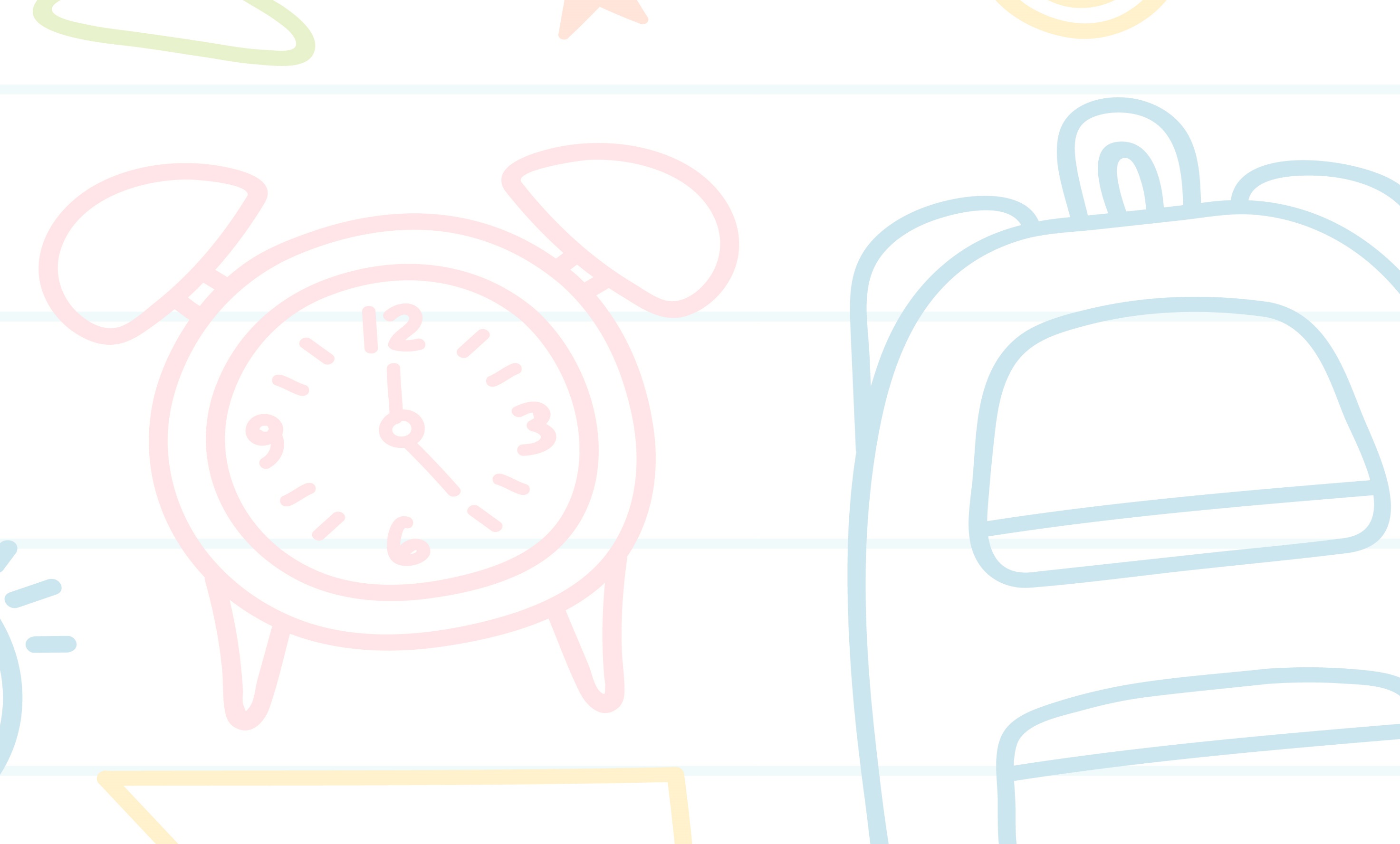 INCRIÇÕES
Para a inscrição no presente CONCURSO, a ESCOLA participante deverá acessar o endereço eletrônico: 
www.saobernardo.sp.gov.br/fss/mascote2018

Preencher corretamente a FICHA DE INSCRIÇÃO. 
DATA LIMITE: 13/04/2018
O ALUNO NÃO PODE FAZER A  INSCRIÇÃO, SOMENTE A ESCOLA.
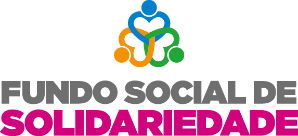 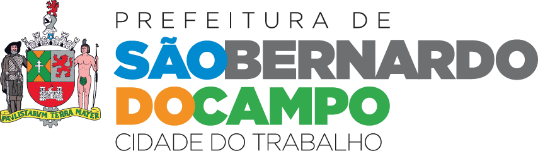 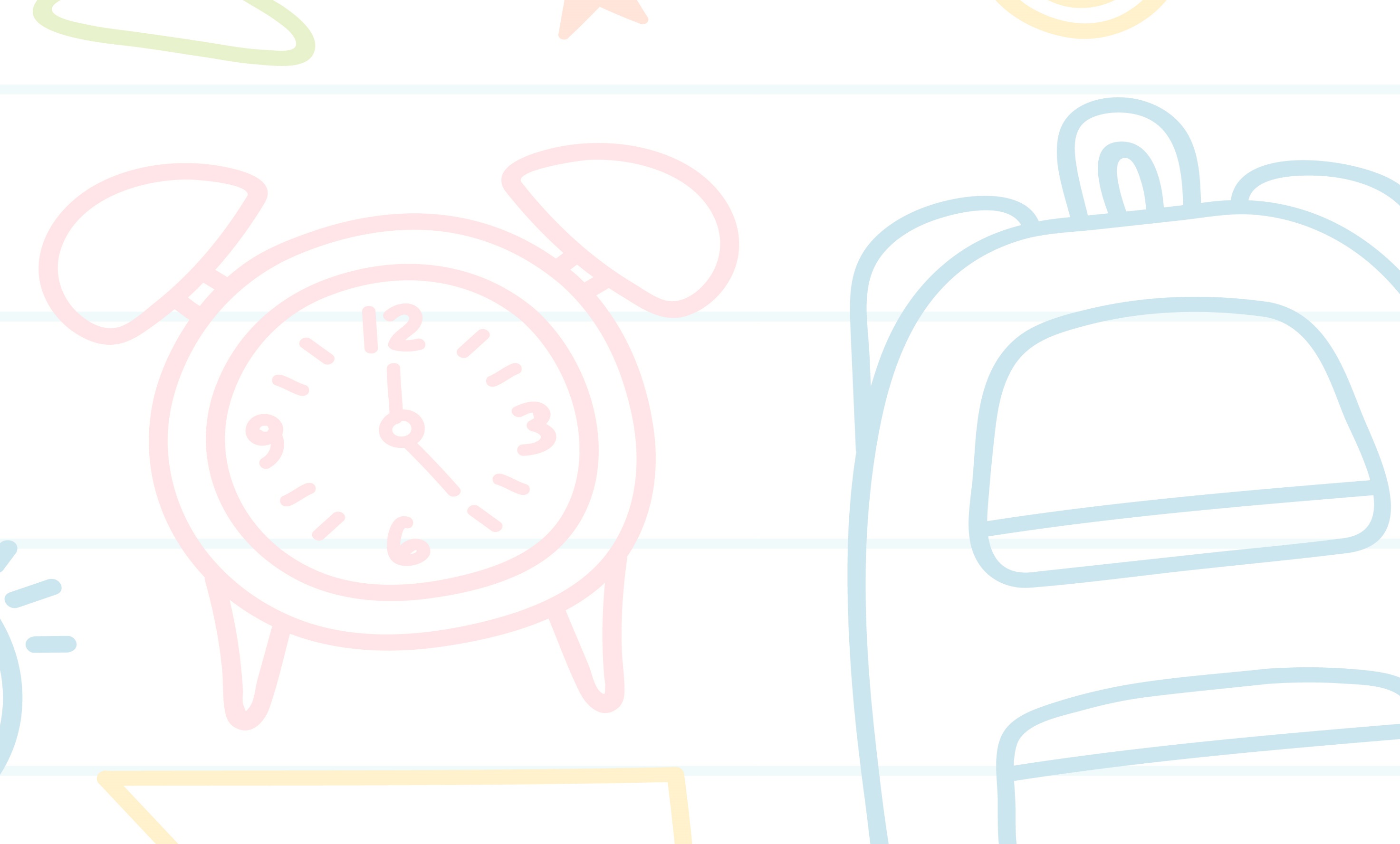 ENTREGA
DATA LIMITE: 27/04/2018;
ENTREGAR PESSOALMENTE NO FSS – 17º ANDAR DO PAÇO MUNICIPAL;
FOLHA OFICIAL DE ENTREGA (REGULAMENTO – ANEXO II) SEM NOME DA ESCOLA PARA SIGILO DE AVALIAÇÃO;
NÃO SERÁ ACEITO ENVIO POR MEIOS ELETRÔNICOS;
NO ATO DA ENTREGA: RECIBO COM NUMERAÇÃO ESPECÍFICA.
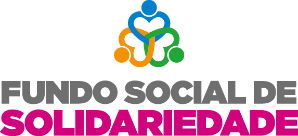 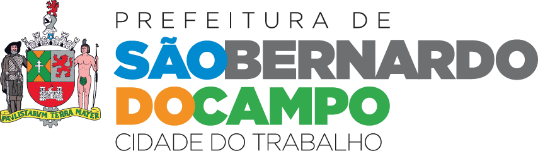 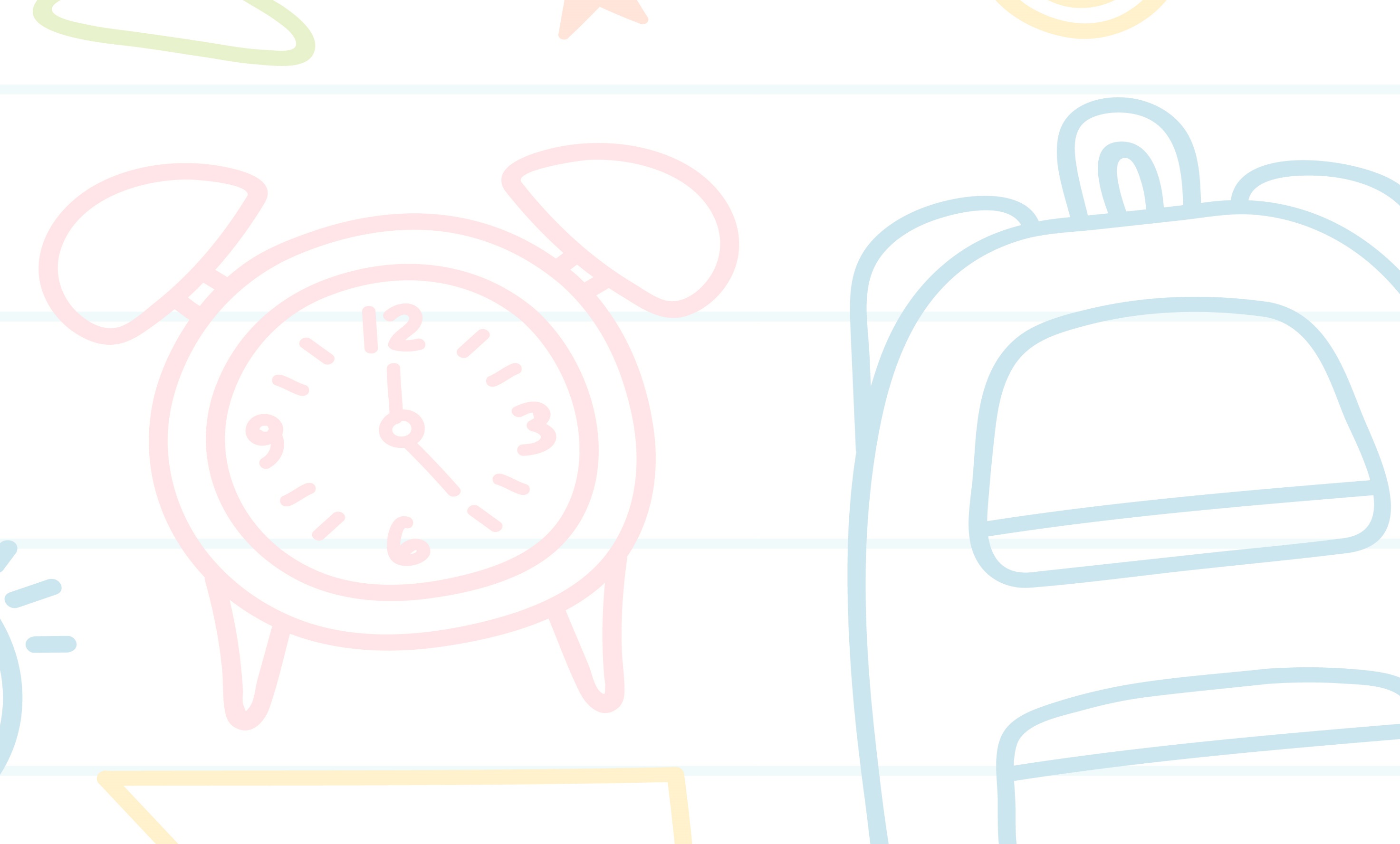 O MASCOTE (DESENHO/NOME)
O desenho do MASCOTE deve ser apresentado com até 15 centímetros de altura e 15 centímetros de largura;
NÃO deve apresentar nenhuma complementação de fundo, paisagens ou demais ilustrações, sendo SOMENTE a imagem do MASCOTE.
O desenho, bem como o nome, deverão estar legíveis;
O desenho/nome deve ser feito pela própria criança, elaborados com técnicas livres de criação e arte, de próprio punho, NÃO PODENDO SER DIGITAL. 
O desenho pode ser apresentado utilizando lápis de cor, canetas hidrográficas e lápis grafite. 
Não serão aceitos desenhos com montagens, colagens, tridimensionais, dobraduras, dentre outros que não sejam em folha plana e oficial, sujeito a desclassificação. 
O nome do MASCOTE deve conter apenas uma palavra e deve ser escrito em LETRA BASTÃO.
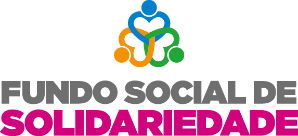 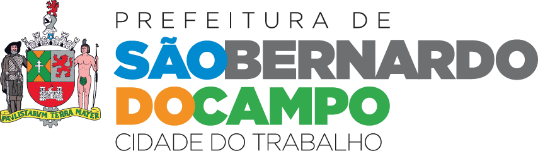 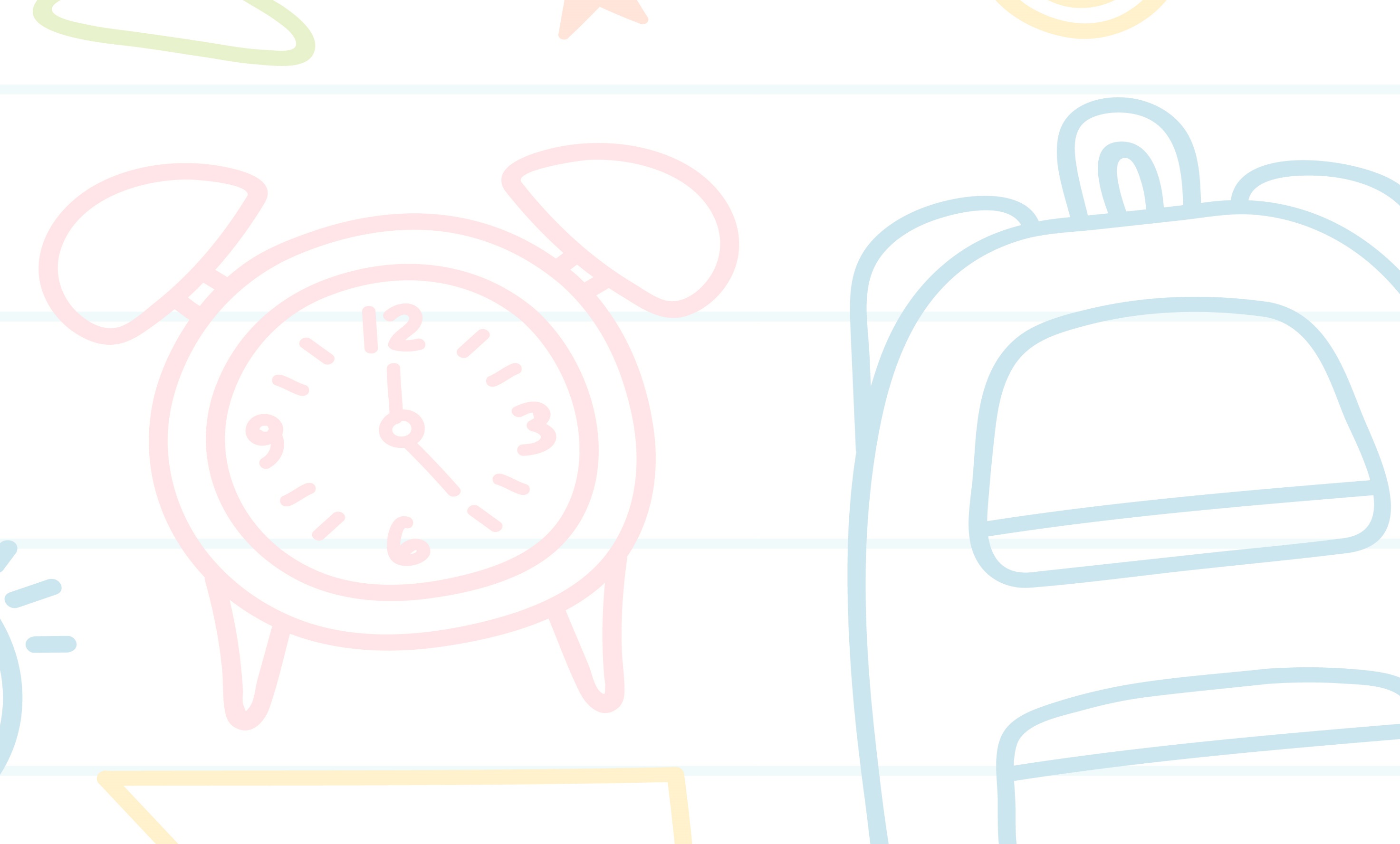 AVALIAÇÃO E RESULTADO
A avaliação será realizada pela Conselho Deliberativo do FSS e pela equipe da SECOM (Secretaria de Comunicação de SBC), utilizando os critérios: respeito a temática, mensagem, criatividade e originalidade.
 
O resultado será divulgado, até 30 de maio, no Notícias do Município
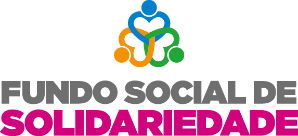 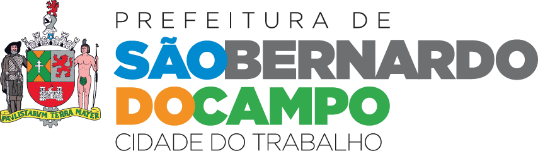 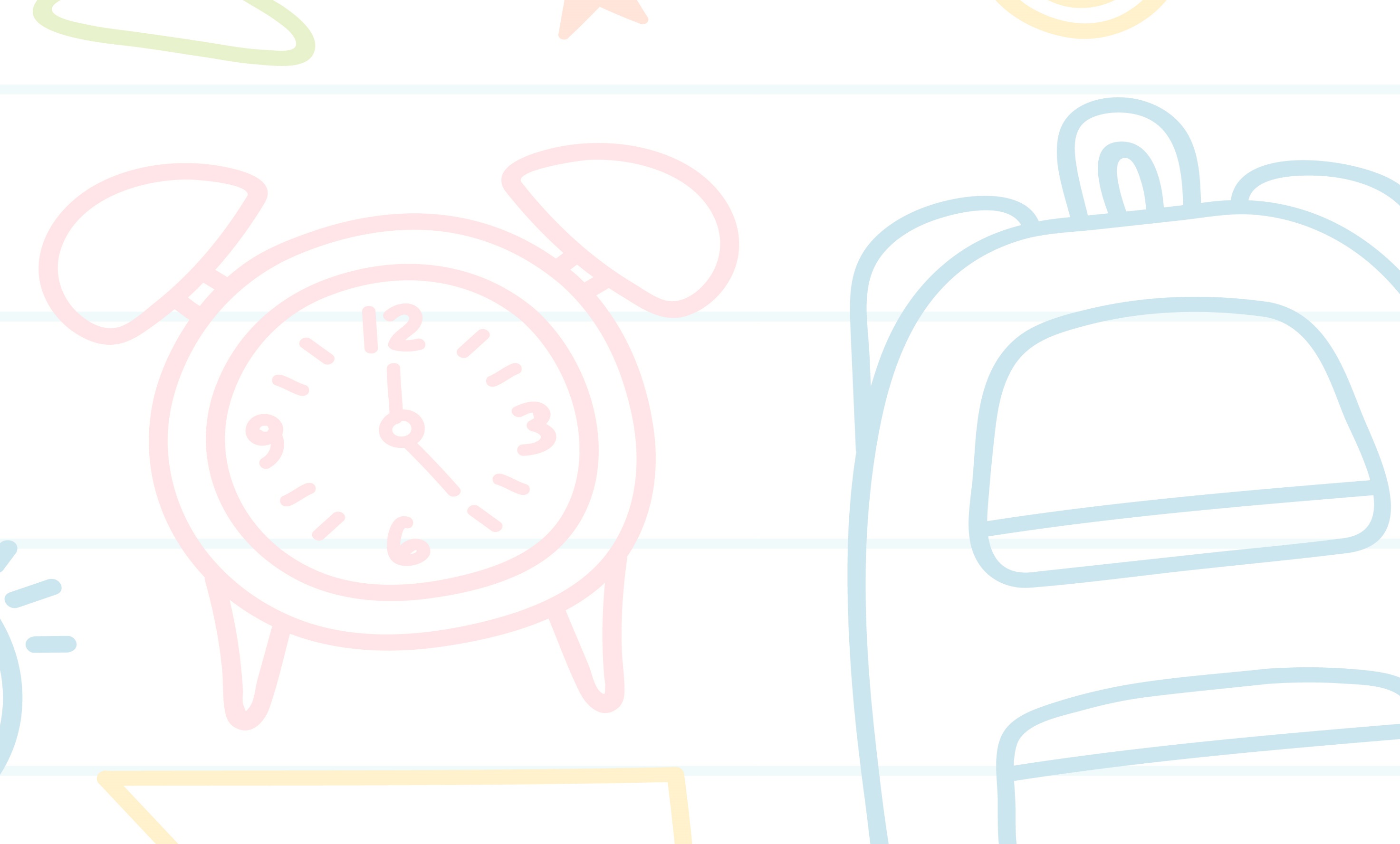 PREMIAÇÃO
ESCOLA: Um voucher com direito a um dia de brinquedos infláveis da Empresa NOWA (JULHO 2018)
   POCKET SHOW NA ESCOLA GRUPO TIQUEQUÊ (PERIODO DA MANHÃ E PERÍODO DA TARDE - JUNHO 2018)

ALUNO: Um SMARTPHONE (ENTREGUE NO EVENTO DE PREMIAÇÃO)

PROFESSOR: HOSPEDAGEM HOTEL SERRA NEGRA/SP 

CLASSE DO ALUNO VENCEDOR: Até 40 Ingressos para passeio ao MAGIC CITY
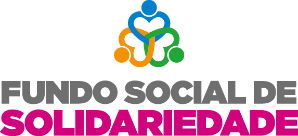 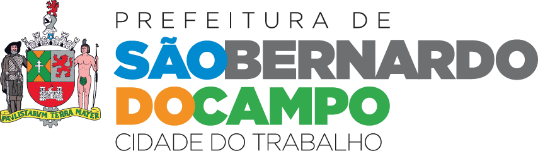 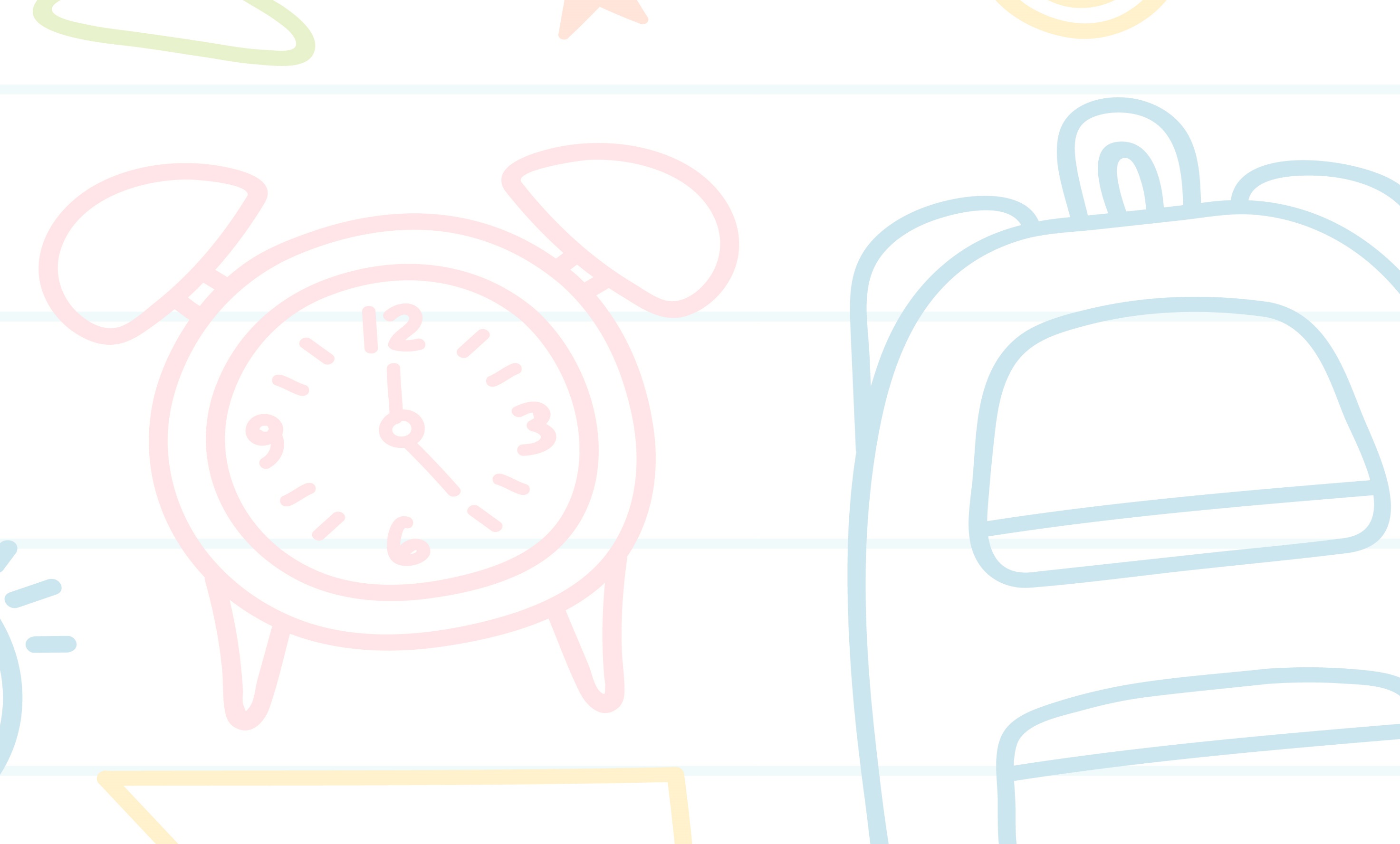 USO DO MATERIAL
Após a entrega do desenho, a Equipe de Comunicação da Prefeitura de São Bernardo do campo ficará responsável em transformá-lo para o uso nos veículos de comunicação e nos materiais de divulgação da CAMPANHA DO AGASALHO 2018, podendo o mesmo ser digitalizado e apresentar mudanças relativas de traços e cores, visando a possibilidade de uso em fins específicos, estando tanto a ESCOLA como o ALUNO autor, cientes e de acordo com tais adequações. 

O FSS estará autorizado a utilizar o desenho/nome na CAMPANHA DO AGASALHO 2018.

A ESCOLA é responsável por levar ao conhecimento do ALUNO e de seus responsáveis legais, que a representa, todos os itens DO REGULAMENTO DE PARTICIPAÇÃO.
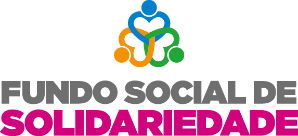 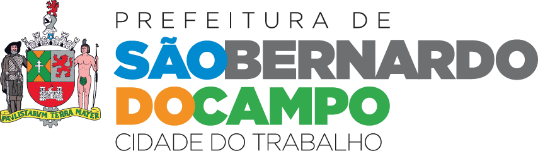 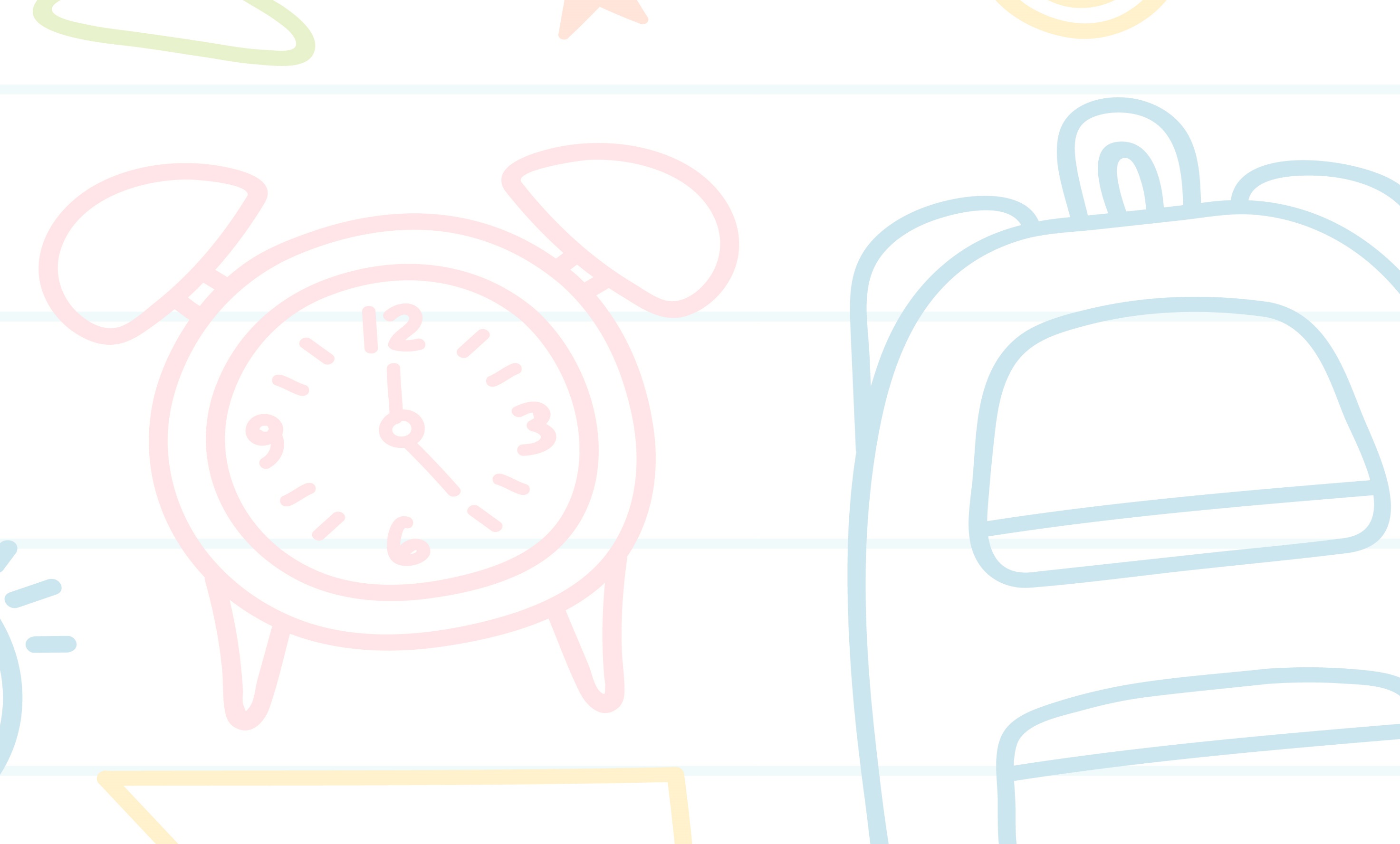 PARTICIPE DESTAS E DE OUTRAS AÇÕES DO FSS
CONTATO: (11) 2630-4048

ACESSE O SITE:
http://www.saobernardo.sp.gov.br/web/sbc/fss
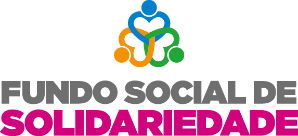 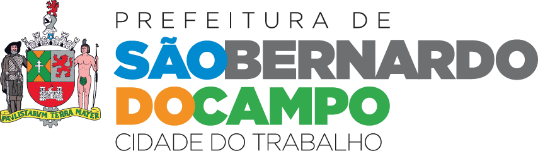